Teachings for 
Exercise 11D
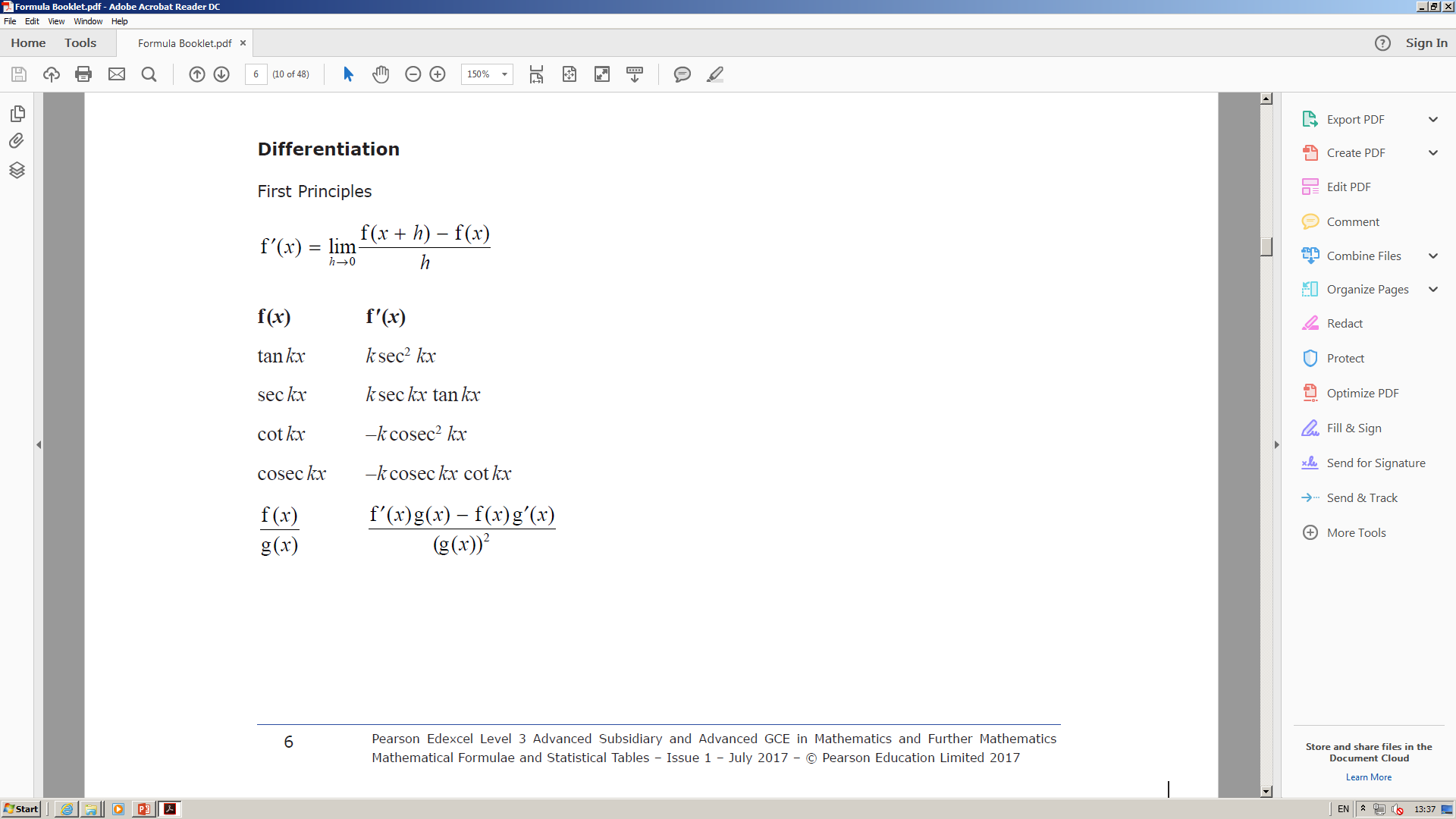 Integration
Let:
Inverse Logarithm
Differentiate
11D
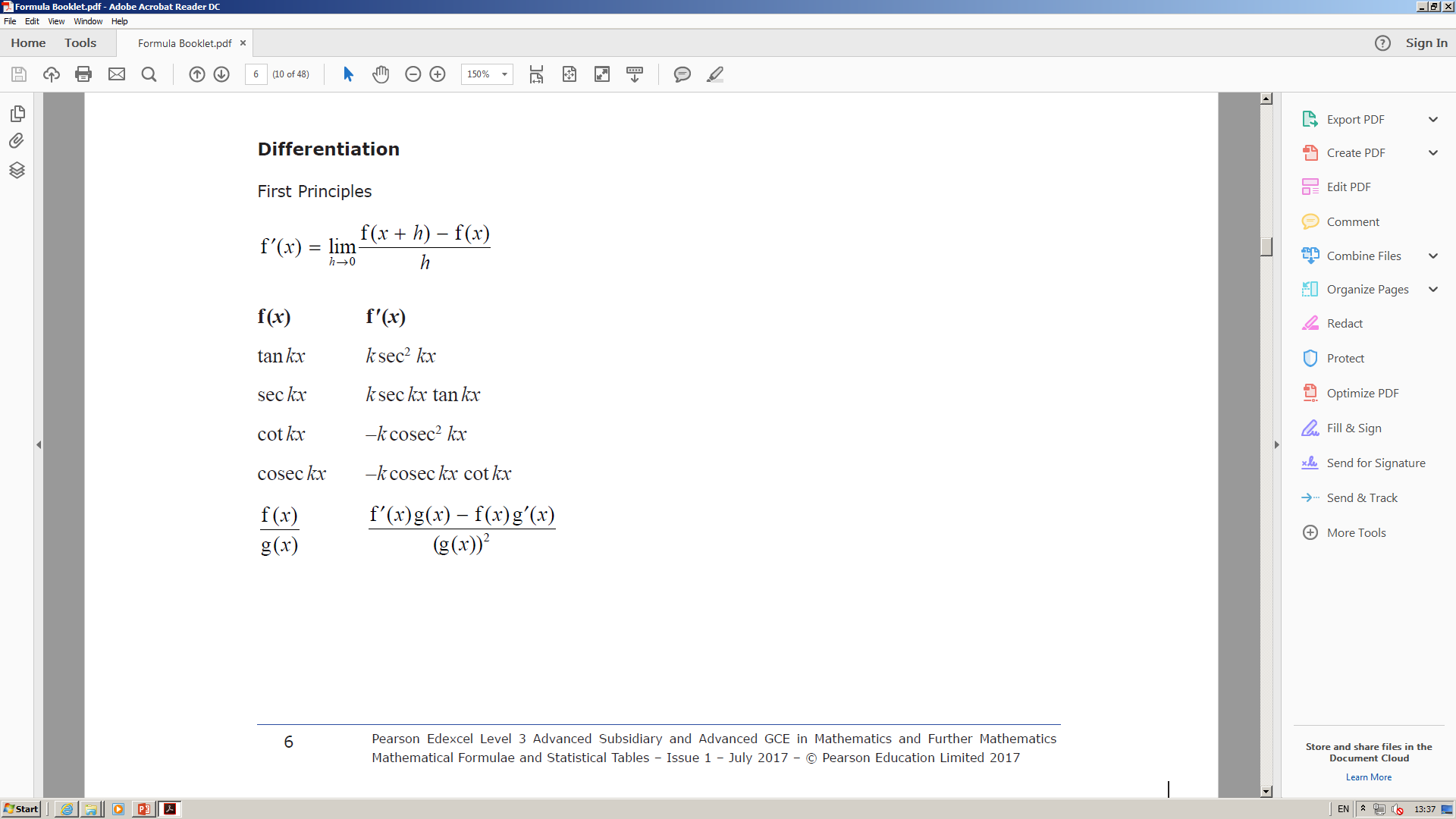 Integration
But what about if the logarithm was a function of x?
Let:
Differentiate (we know this result from before)
Differentiate
Sub in values
11D
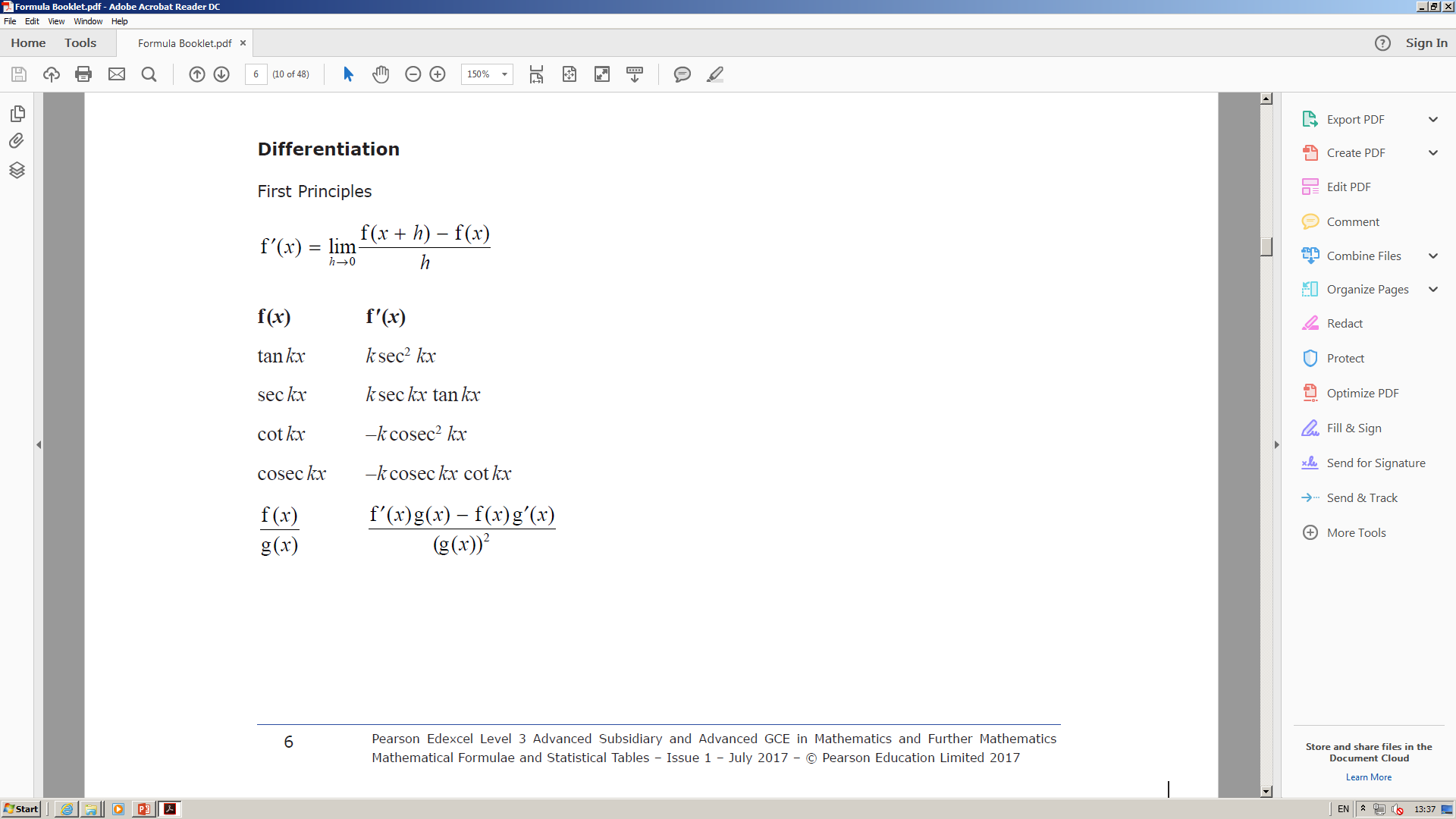 Integration
11D
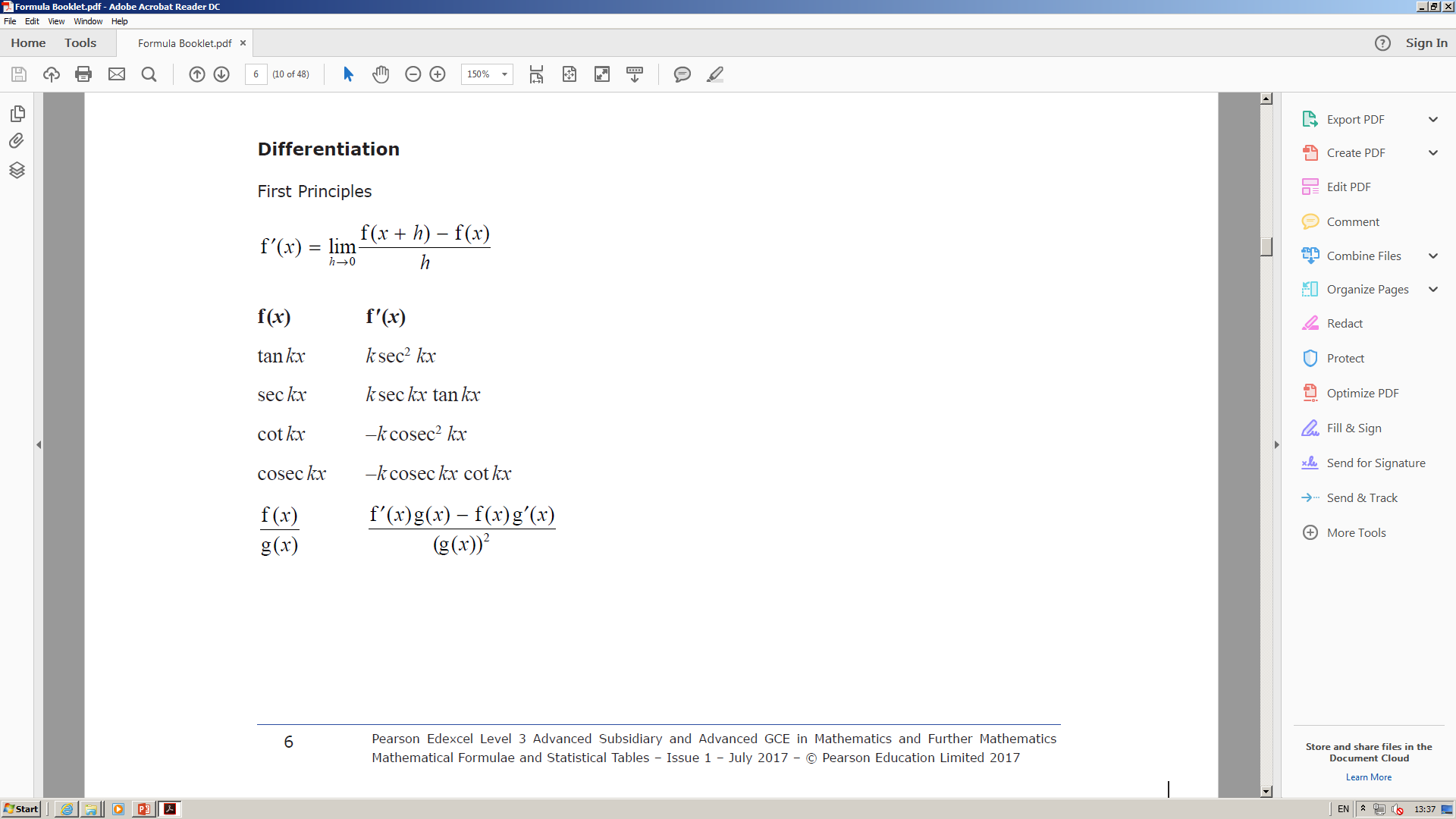 Integration
Differentiate using the relationship above
Since this gives us exactly what we are trying to integrate, it must follow that:
Integrate (remember you should include the modulus sign!)
11D
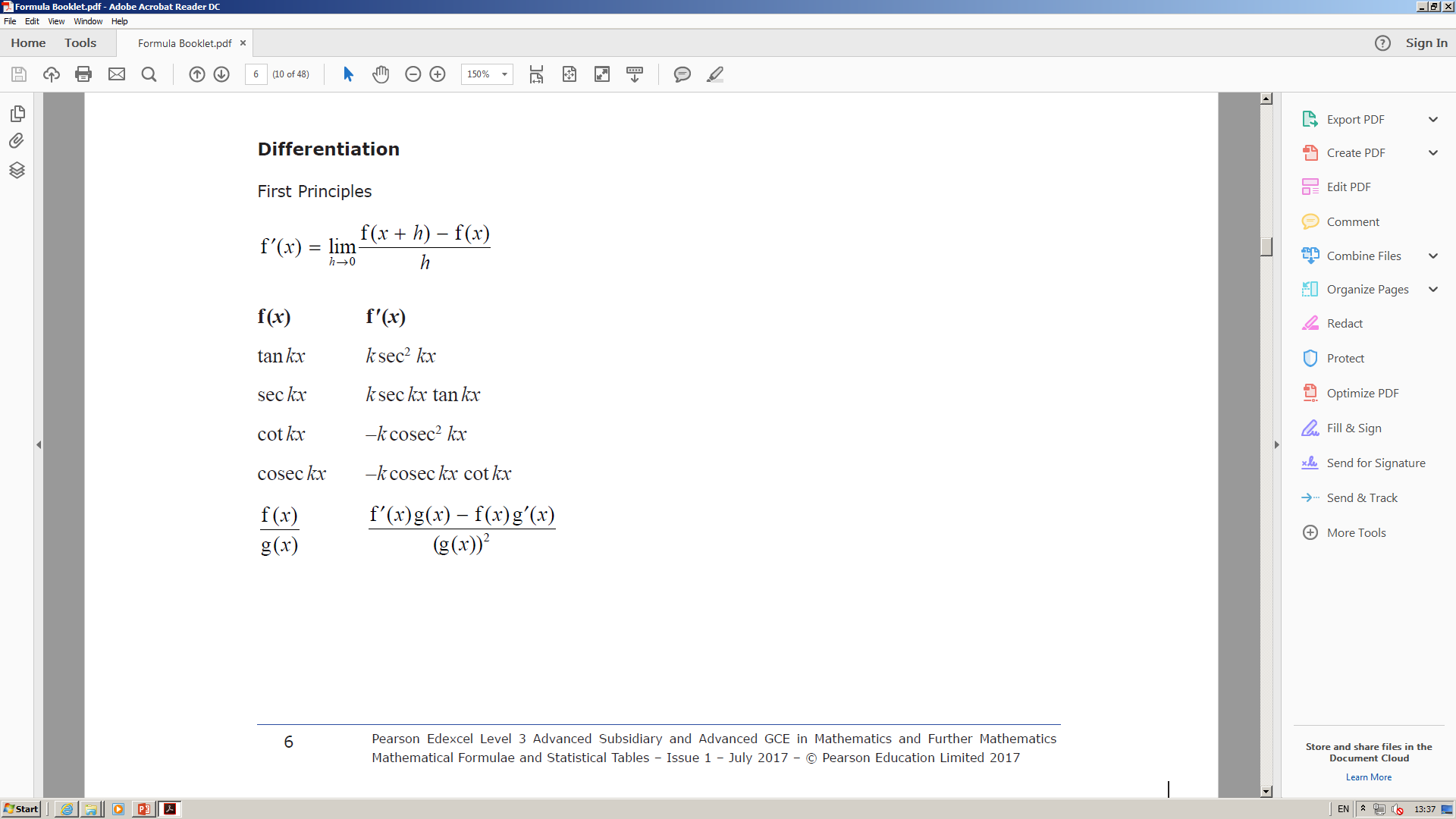 Integration
Differentiate using the relationship above
Since this gives us double what we are looking for, we need to halve the original ‘guess’

Therefore…
Integrate, including the modulus sign
11D
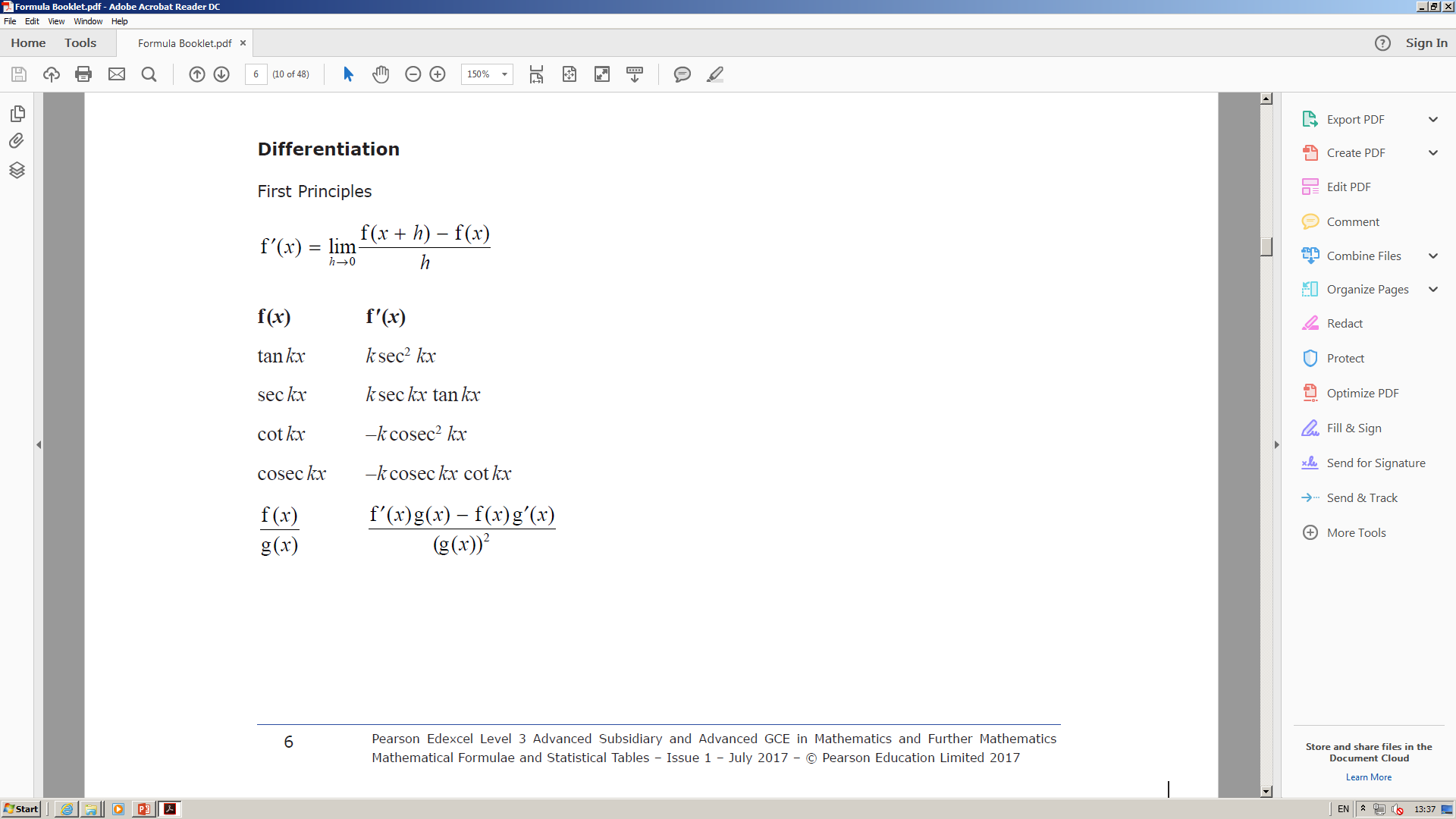 Integration
Function raised to a power…
A constant
The derivative of that function
11D
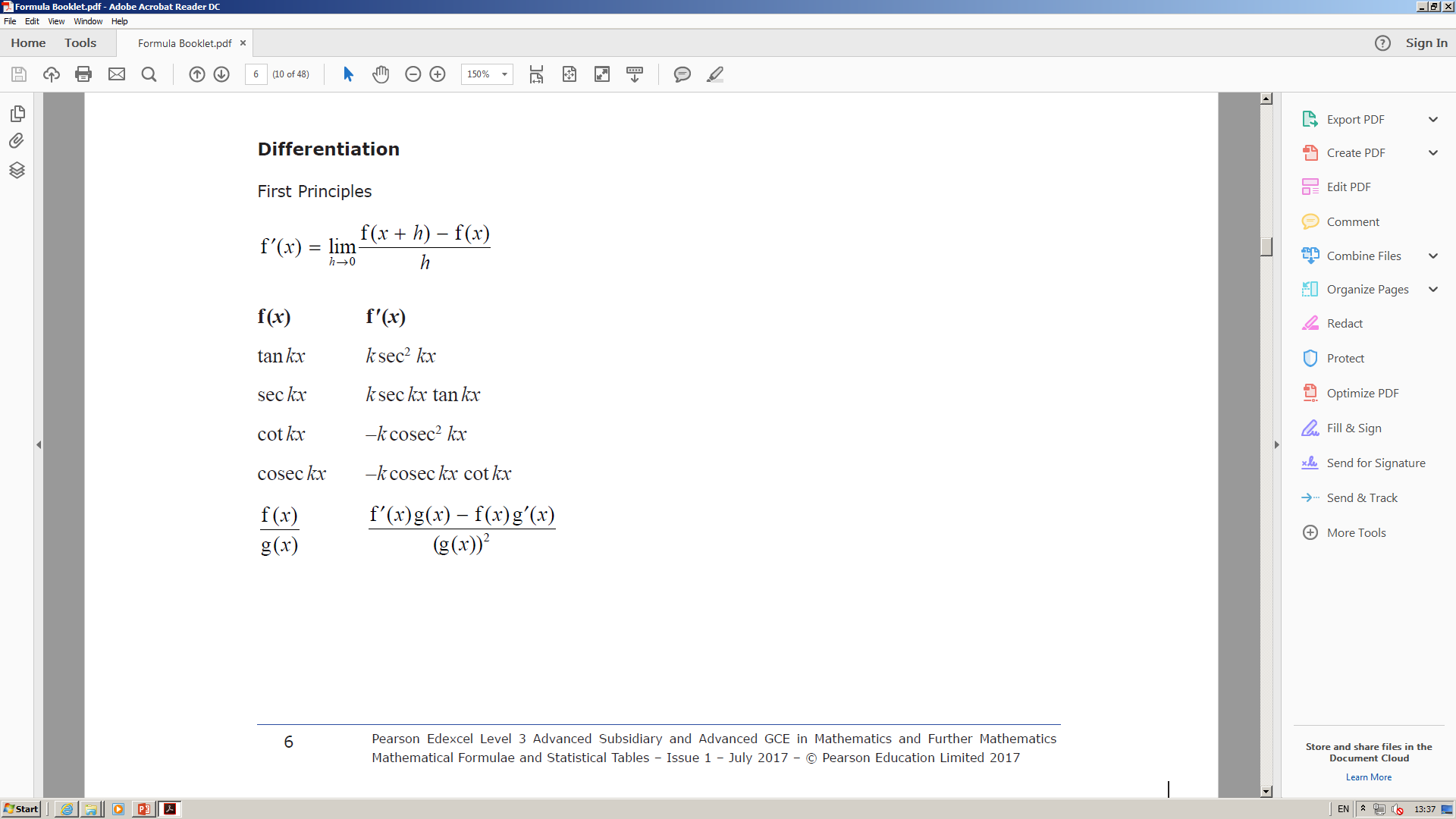 Integration
In most cases, try starting with a power one higher than in the function you are integrating…
11D
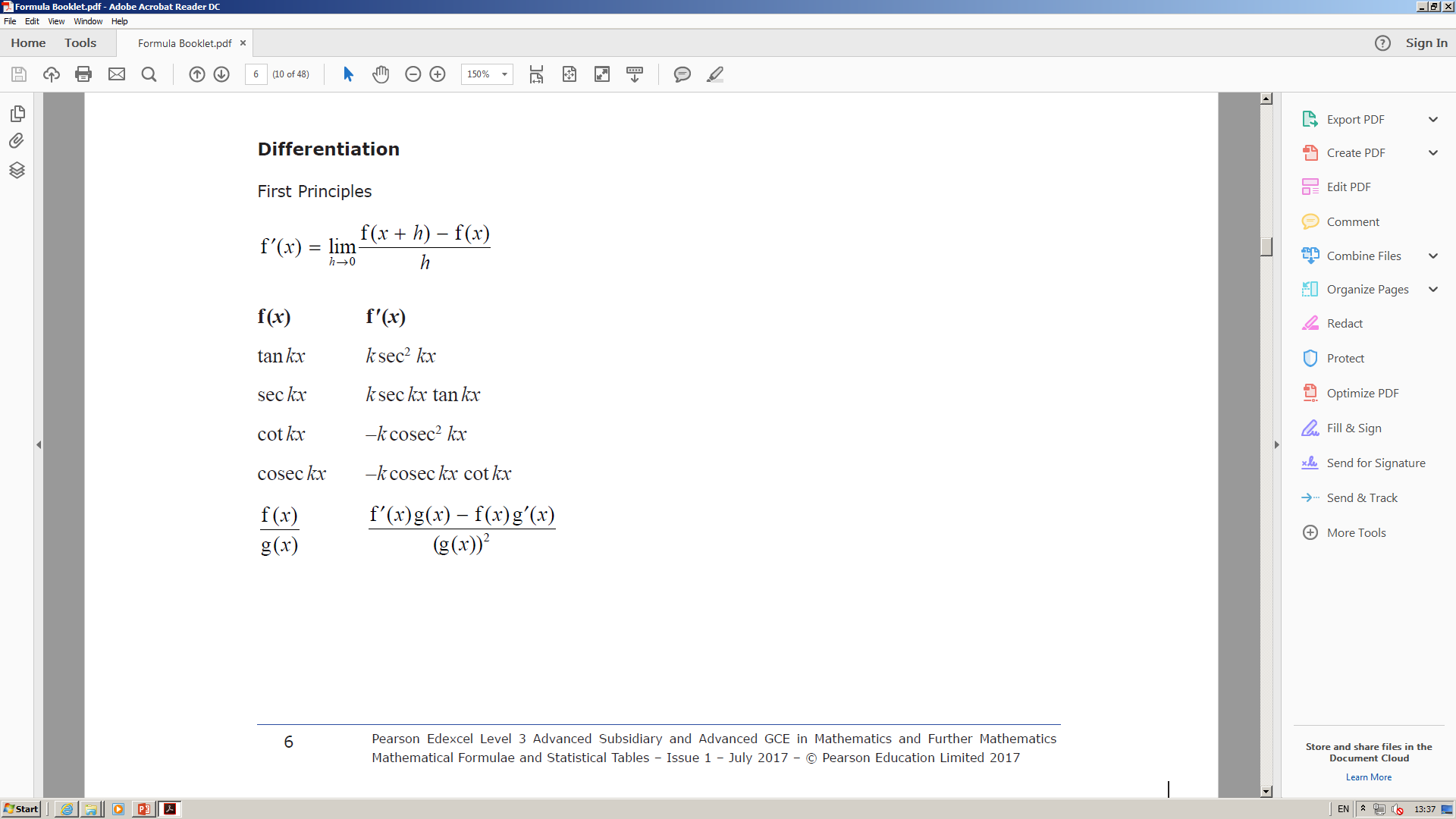 Integration
Rewrite for differentiation
Differentiate using the chain rule
Simplify
Notice that this has given us the exact expression we are trying to integrate…

 Therefore:
Integrate
11D
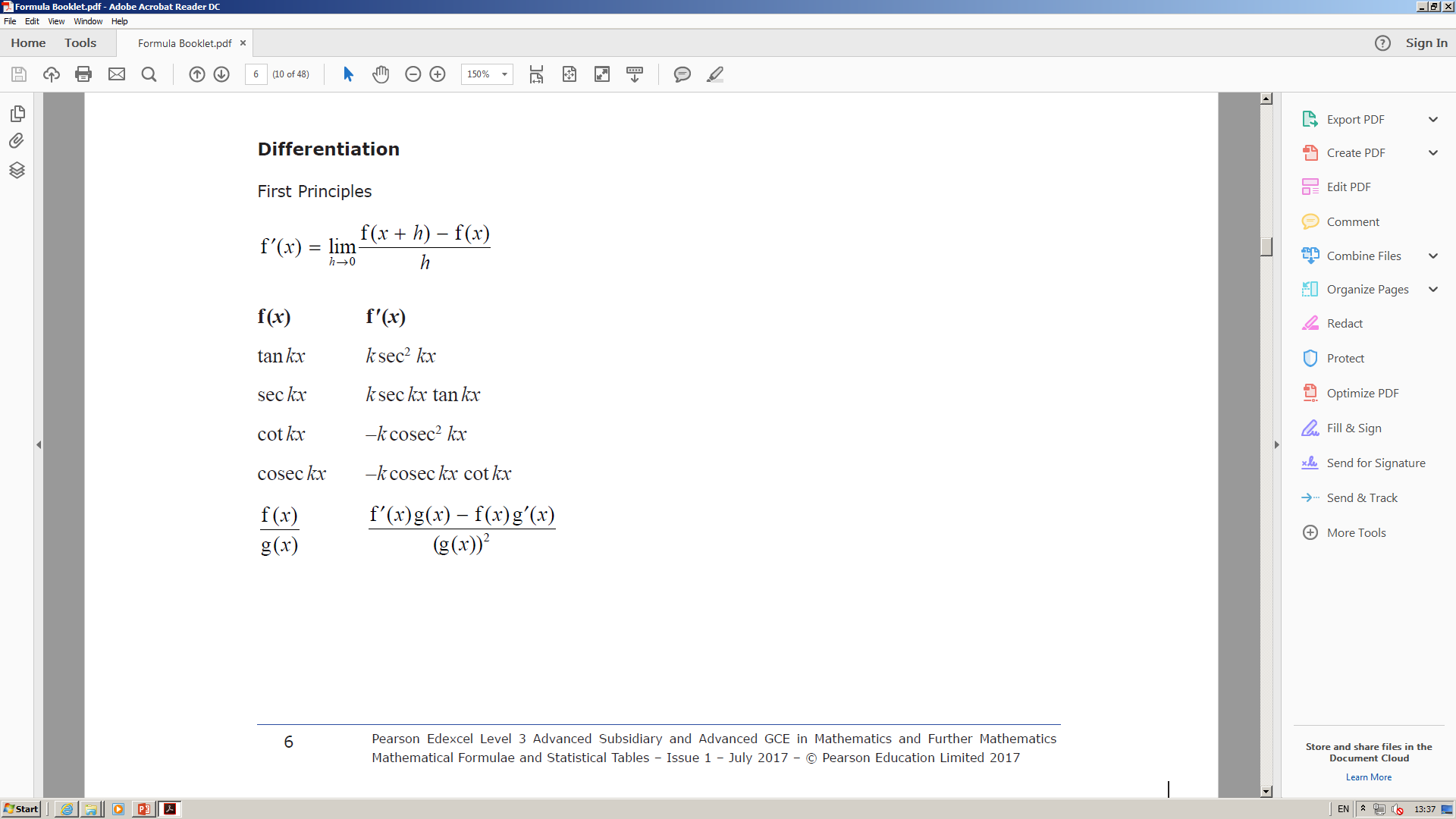 Integration
In most cases, try starting with a power one higher than in the function you are integrating…
11D
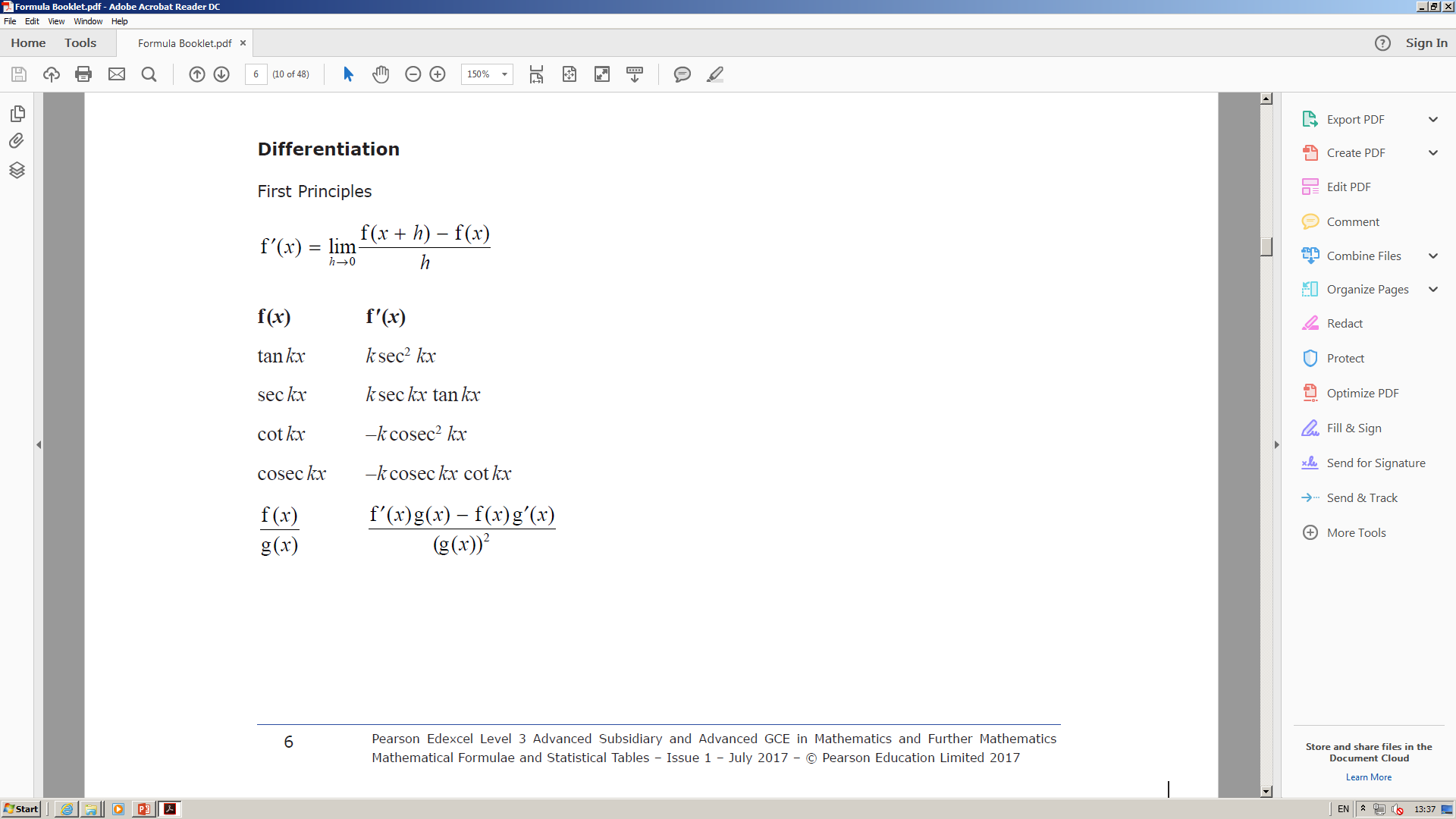 Integration
Differentiate using the chain rule
Simplify
Notice that this has given us the expression we were trying to integrate, but has been multiplied by 8

 Therefore, when integrating we need to divide the original guess by 8…
Integrate
11D
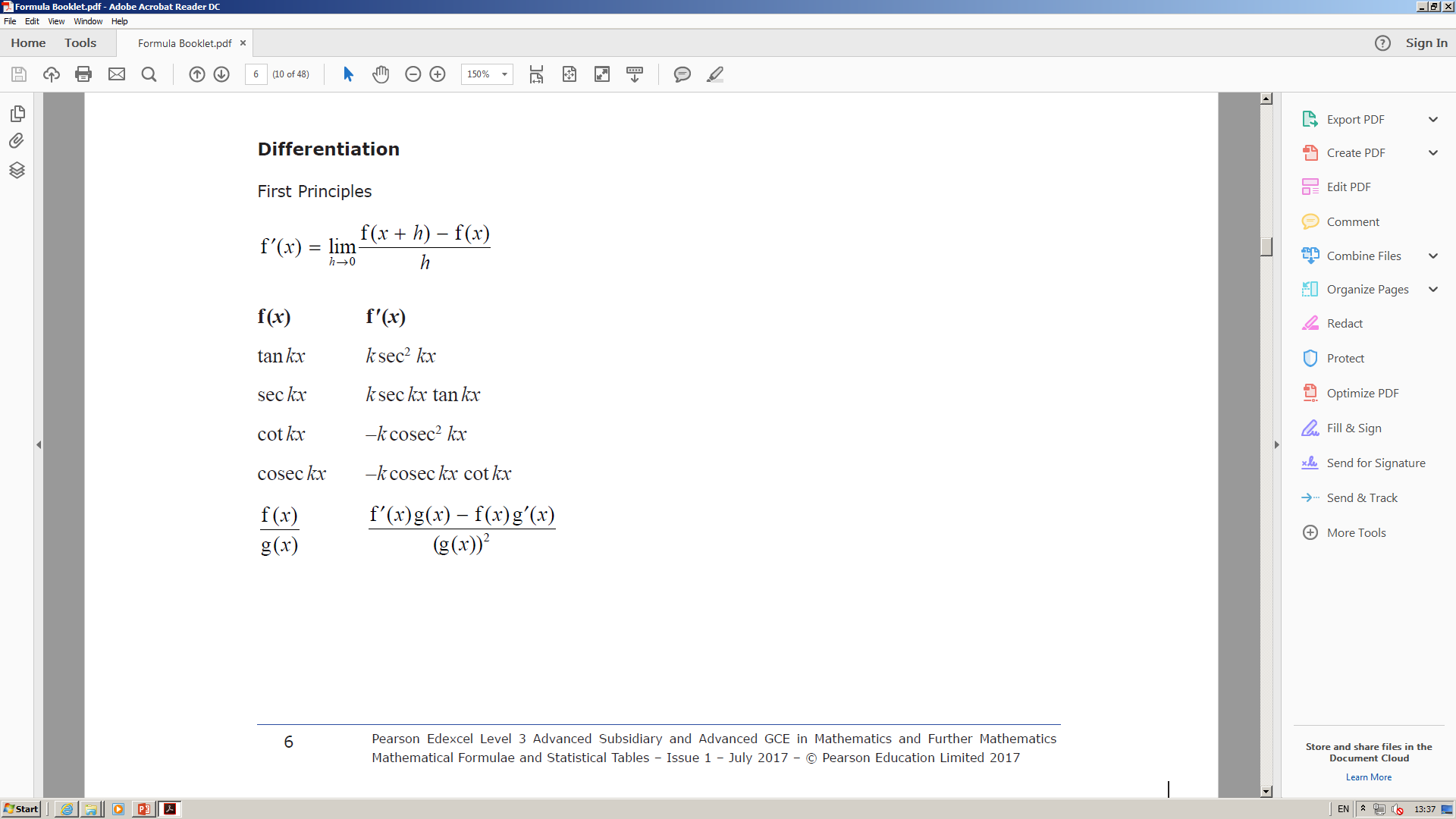 Integration
11D
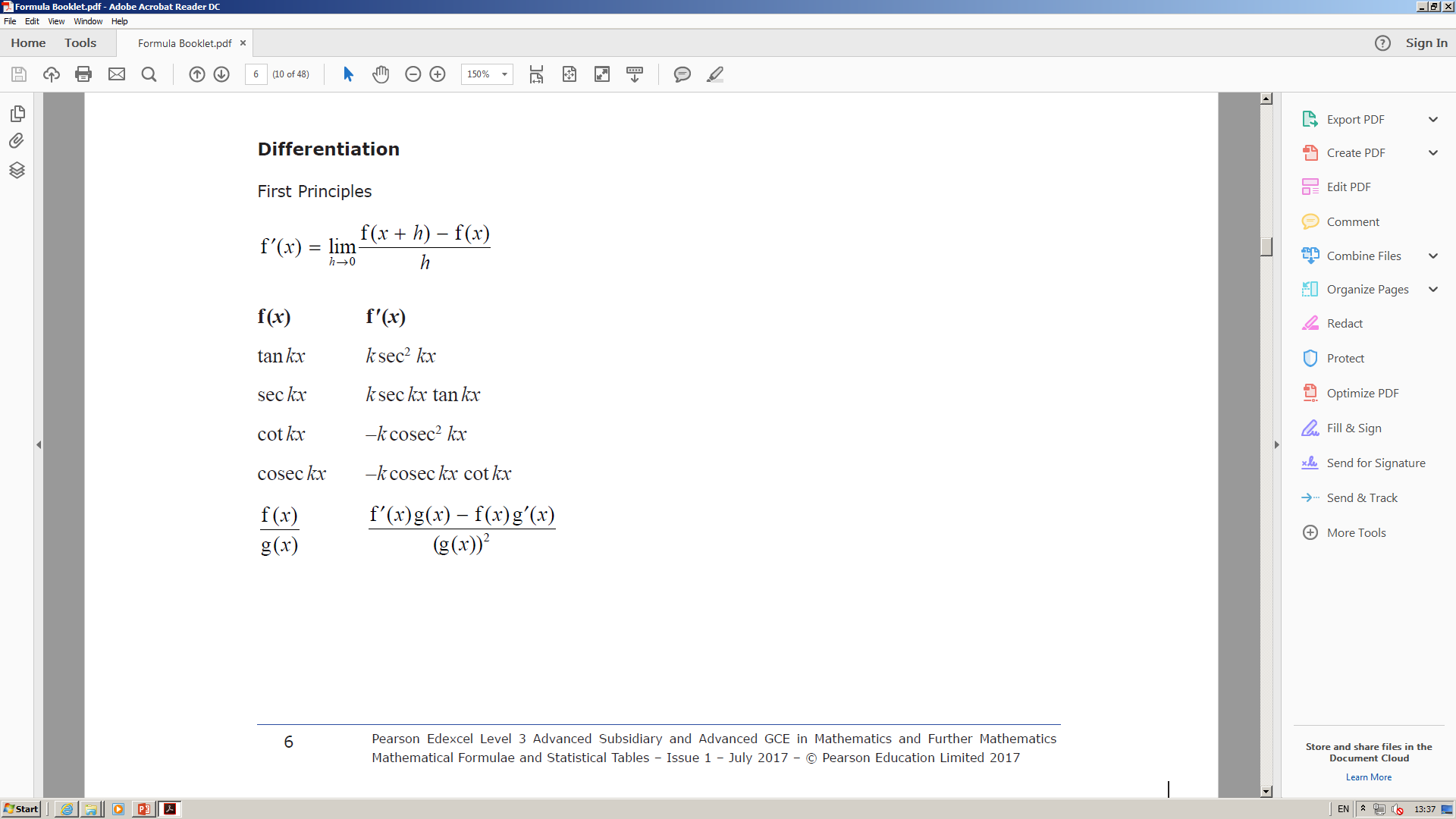 Integration
Differentiate using the chain rule
The negatives cancel out
Rewrite as a fraction
Notice that this has given us the expression we were trying to integrate, but has been multiplied by 2

 Therefore, when integrating we need to divide the original guess by 2…
Integrate
11D
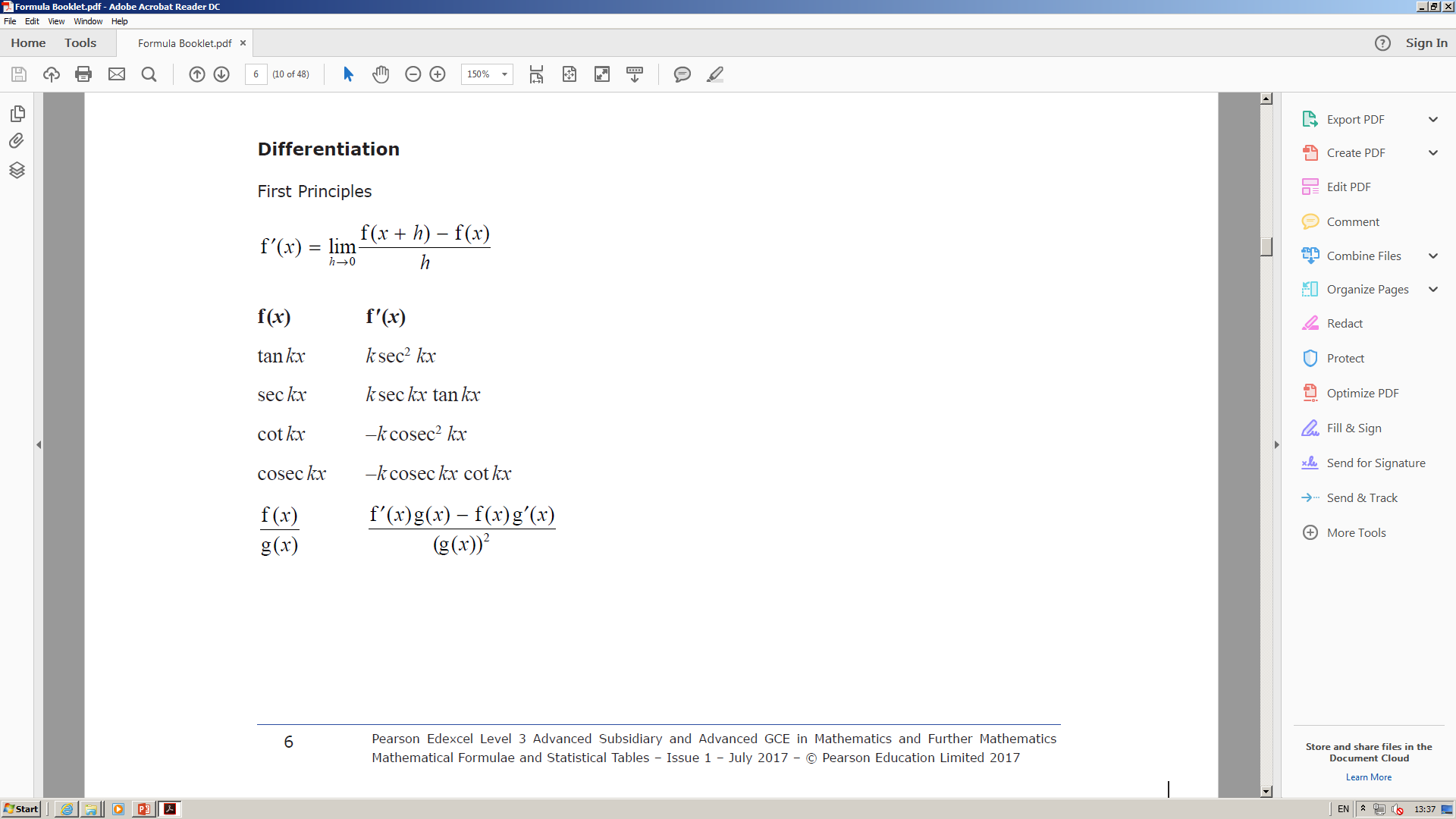 Integration
Write for differentiation
Differentiate using the chain rule
Simplify
Integrate
11D
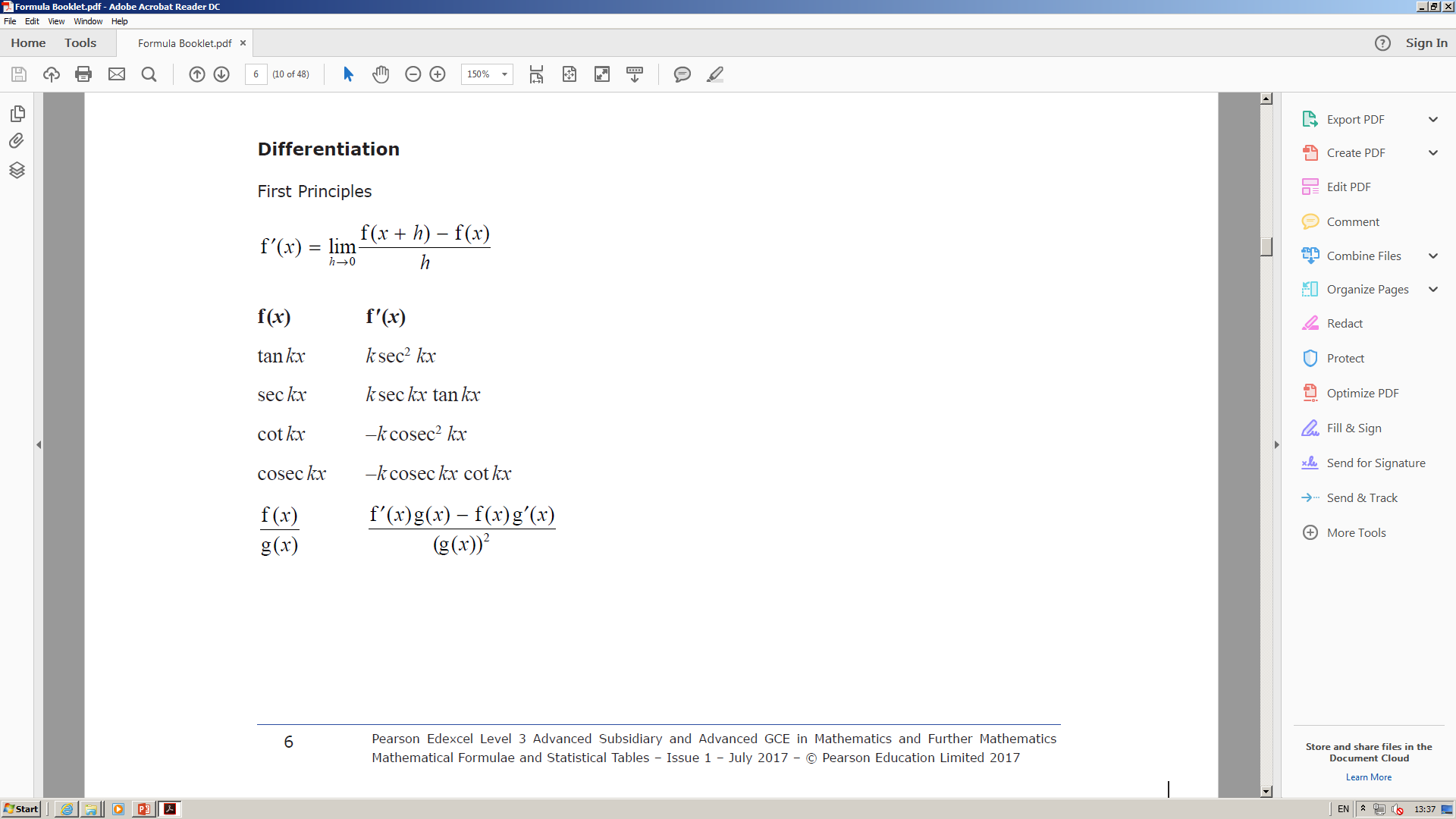 Integration
Integrate as we showed previously (we do not need to include the +c for definite integration)
Write as a subtraction
11D
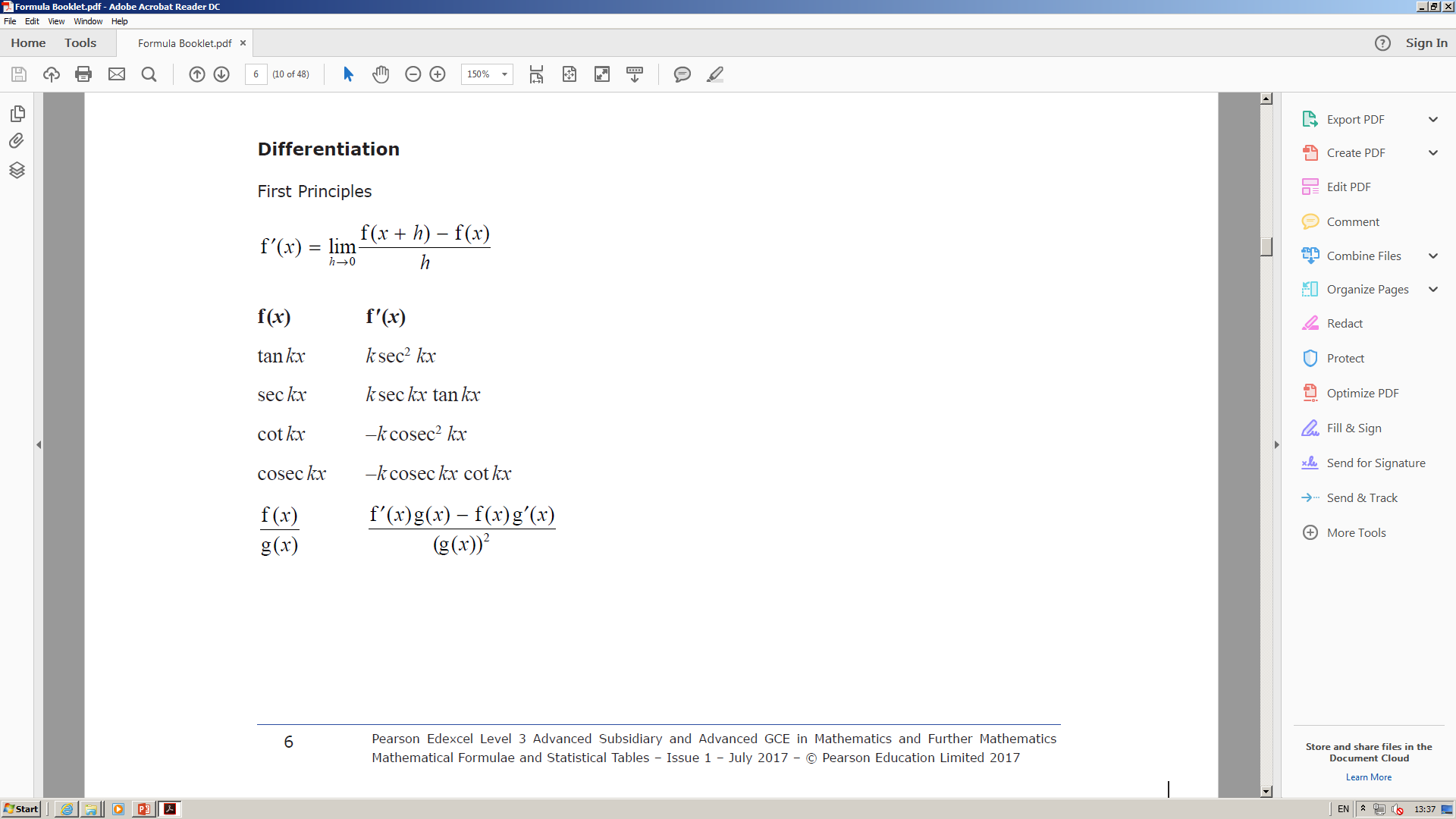 Integration
Divide both sides by 20
Take the 4th root
Inverse cos
Calculate, with your calculator in radians…
11D